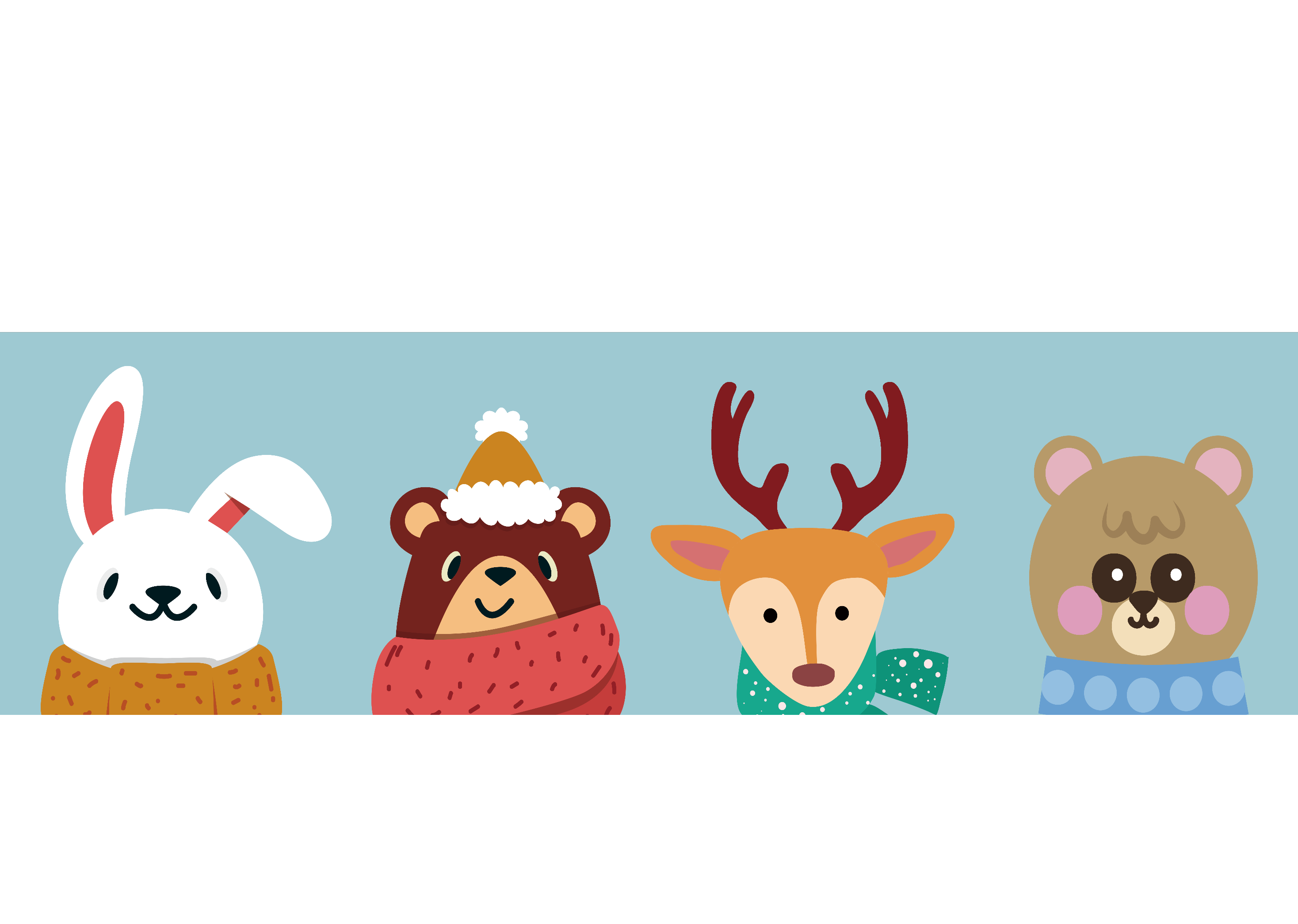 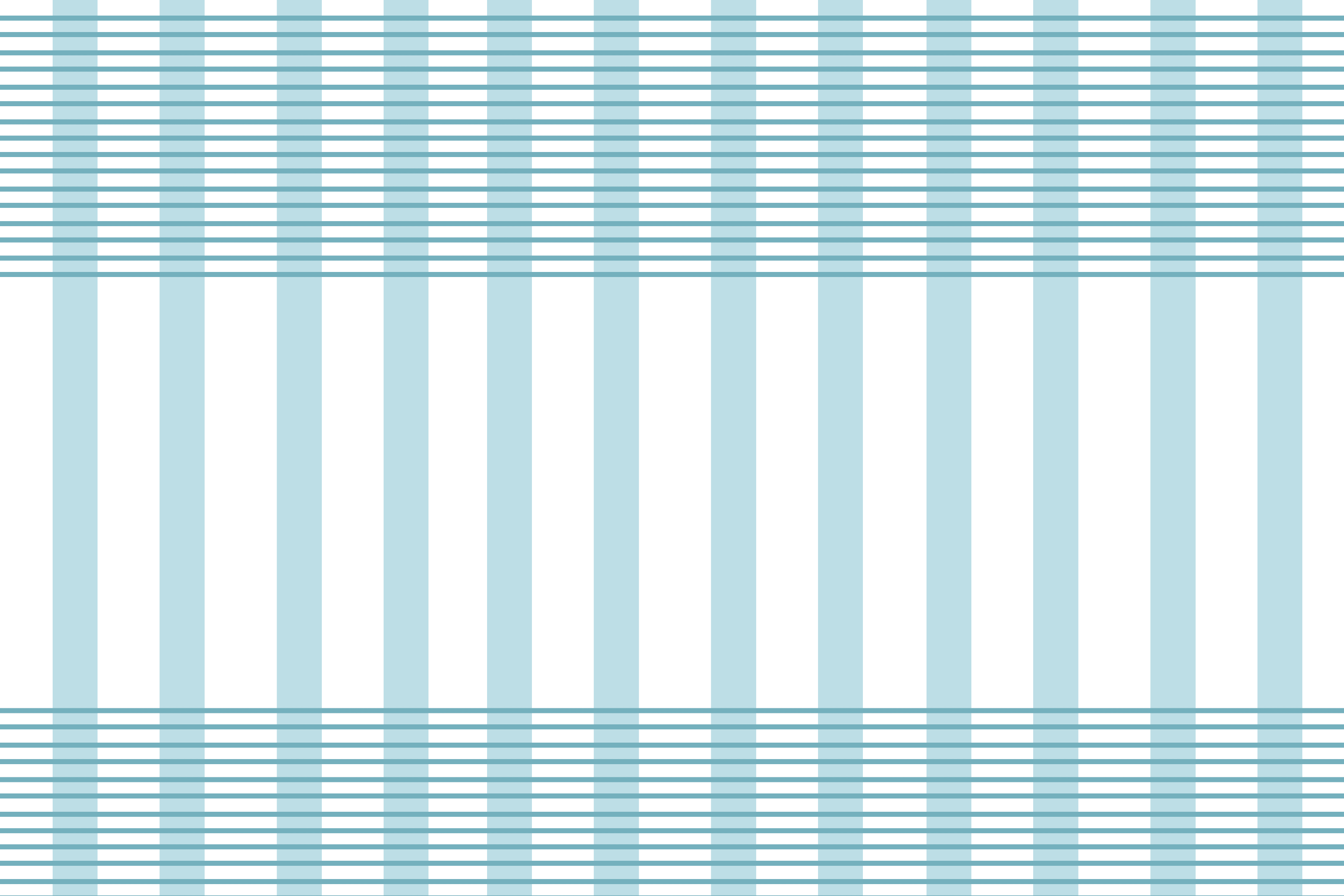 Xin chào tất cả các con!
Chủ đề: Khám phá bản thân
Bài 3: Luyện tay cho khéo
Mục tiêu bài học
Tự làm được một món đồ thủ công.
Thể hiện được sự khéo léo, cẩn thận của mình khi làm việc.
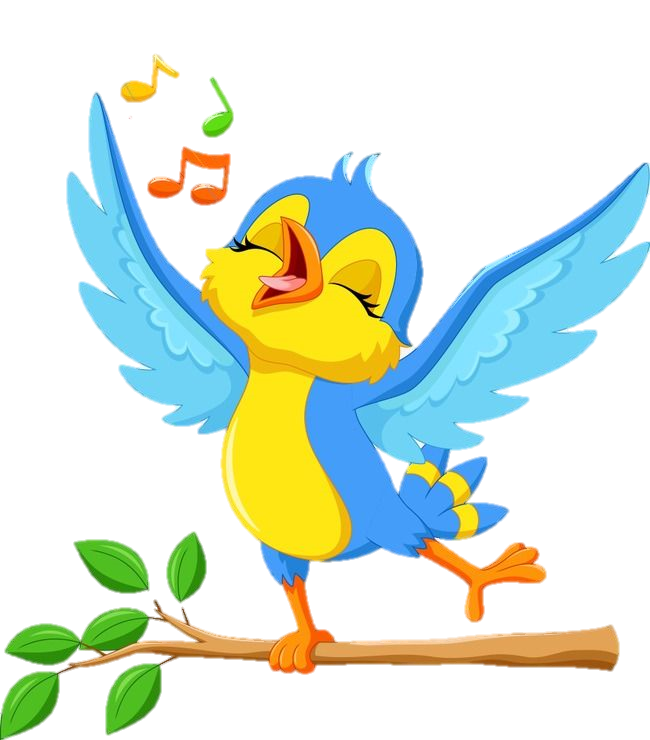 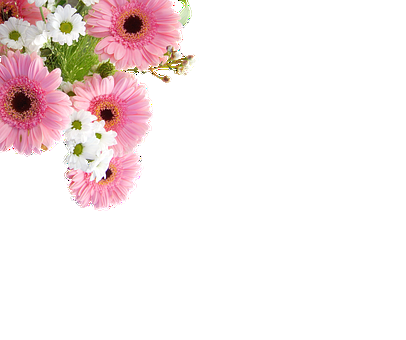 Khởi động
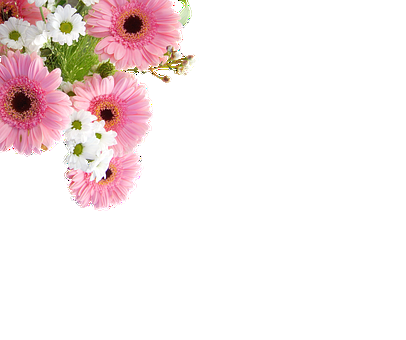 Trò chơi: Bàn tay biết nói
Cả lớp cùng đoán xem đôi bàn tay có thể làm những gì trong cuộc sống
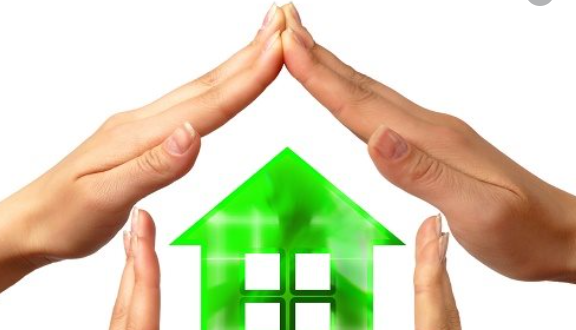 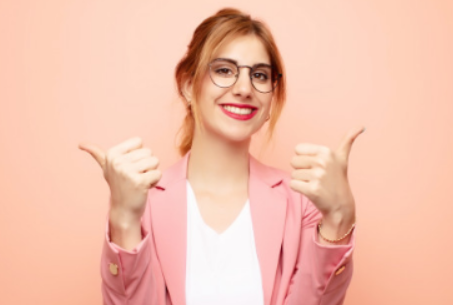 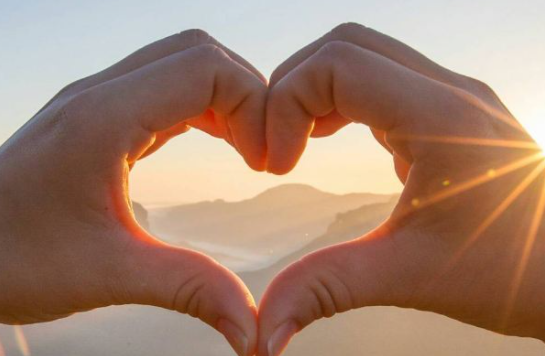 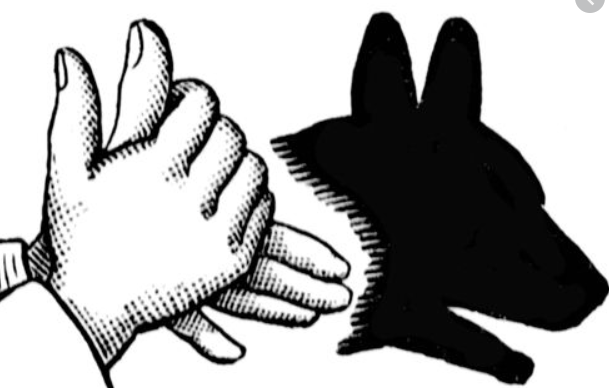 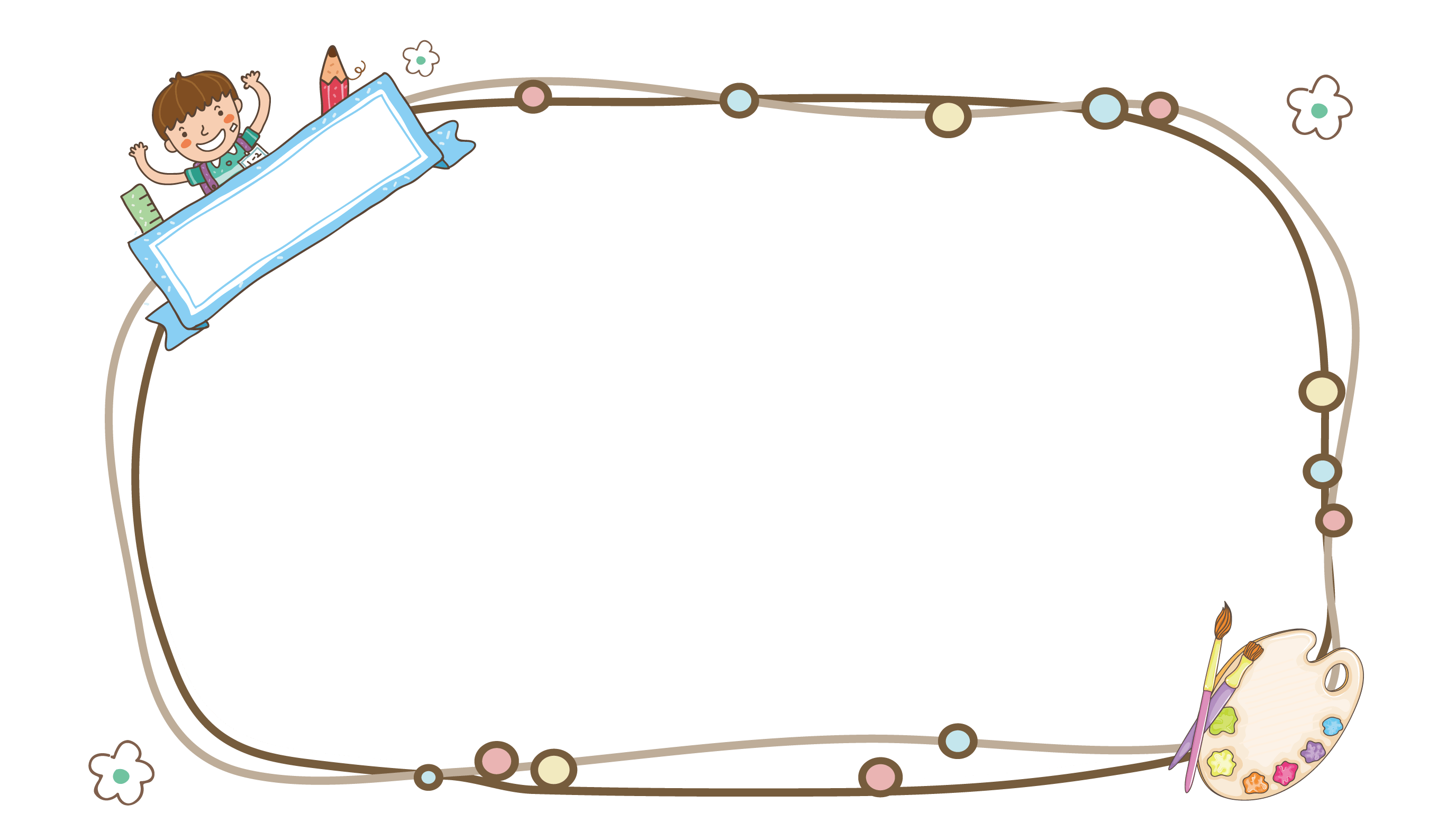 Kết luận
Bàn tay cũng biết nói vì nó có thể gửi đến những thông điệp thú vị, ý nghĩa nếu ta biết cách sử dụng chúng thật mềm mại, linh hoạt, khéo léo.
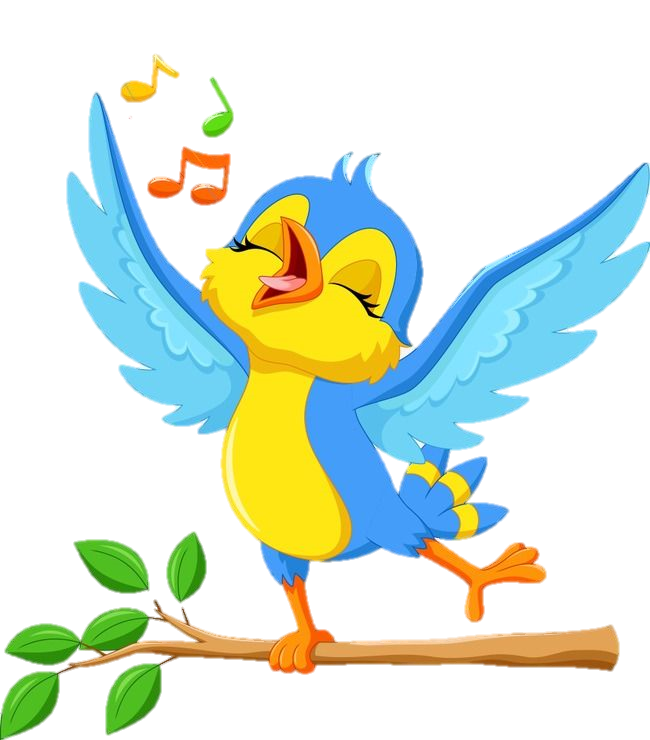 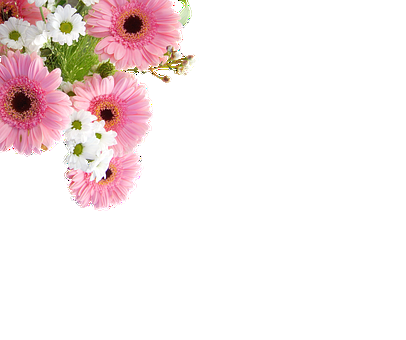 Khám phá
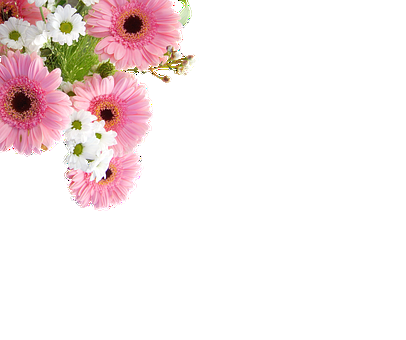 Thử tài khéo léo của đôi bàn tay.
Làm tranh từ lá cây
Nguyên liệu cần chuẩn bị: Giấy A4, lá cây, băng dính 2 mặt, keo dán, kéo
Các bước thực hiện
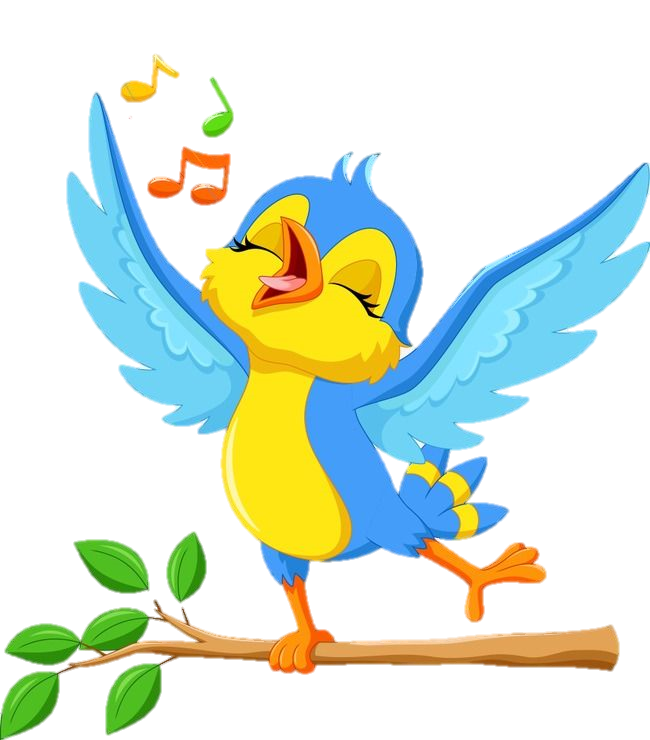 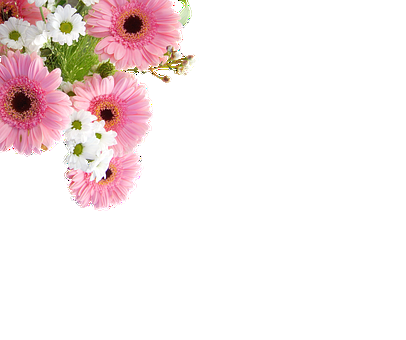 HĐ về nhà
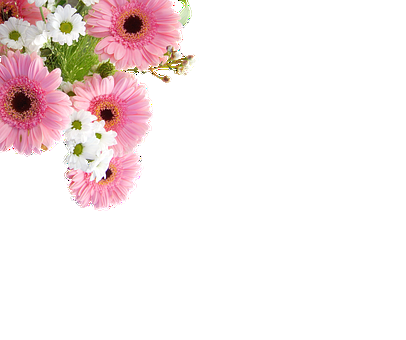 Cùng bố mẹ chơi trò chiếu bóng
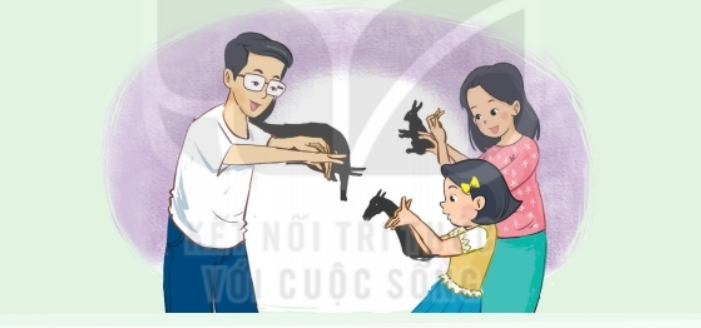 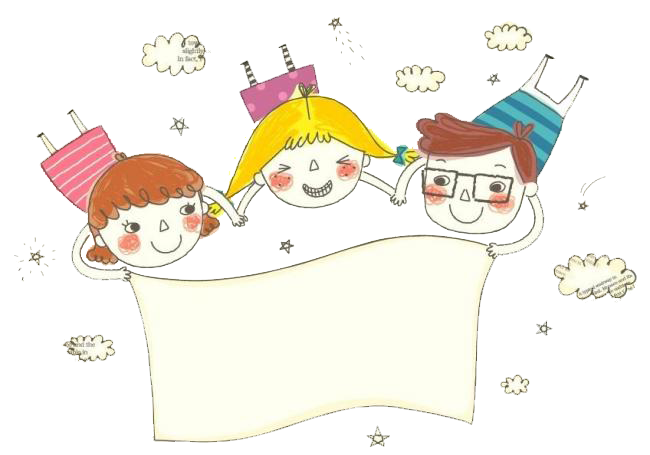 Củng cố bài học